Package Prices May Be Upgraded But Cannot Be Changed to Lower The Price. If Any Items Are Removed From The Package, Pricing Reverts To The ITEMIZED PRICE. Additional Charges Apply For TAXES, HOUSE CALLS/2-MAN REMOVALS: $800, AFTER HOURS/WEEKENDS/HOLIDAYS: Starting At $525, BODY BAG: $100, Over 251 LBS: $100 per 50 lbs., and CLEANING FEES: $350. Debt/Credit Card Service Fee: 3.6%; Insurance Processing Fee: 7%. Prices Are Current As Of   April 7, 2025, And Submit To Change Without Notice.
Address: 3610 North Rancho Drive
              Las Vegas, Nevada 89130
  Phone: (702) 852-1464
   Email: info@heritagemortuary.org
Website: heritagemortuary.org
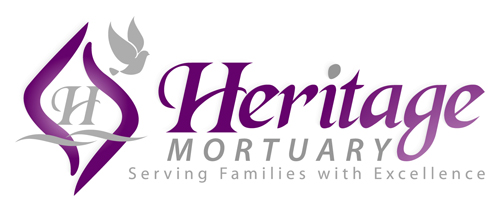 CREMATION NO VIEWING PACKAGE
Price: $1,800 PLUS TAXES 
                     Includes The Following:
Basic Services of Funeral Director/Staff/Overhead - $1500 (non-declinable) 
Transportation of Remains to Heritage - $400
Refrigeration - $150 (Weekly)
Cremation Fee - $550
Cremation Container - $95
Obtaining necessary permits and authorizations (Not the actual cost of death certificates, permits & filing fees) - $101
Transportation to/from Crematory - $200
Reunite Ceremony - $250

Itemized Price:  $3,246
CREMATION WITH SERVICE NO VIEWING PACKAGE
Price: $2,700 PLUS TAXES
                          Includes The Following:
Basic Services of Funeral Director/Staff/Overhead - $1500 (non-declinable) 
Transportation of Remains - $400 Refrigeration - $150 (Weekly)
2-HOUR CHAPEL Service NO VIEWING - $530
Cremation Fee - $550  Cremation Container - $95
Urn Allowance - $75
Obtaining necessary permits and authorizations - $101
Permit Fee - $30  Regulatory Fee - $10  Media/Tech Fee - $200
Transportation To/From Crematory - $200
Certified Death Certificate - $40
Reunite Ceremony - $250
        Itemized Price:  $4,091
Services: Monday thru Friday 9 am – 5 pm.   Any time after is additional
Transportation from hospice facility/hospital/funeral home for Individuals under 250 lbs.
Services: Mon- Fri
 10 am – 4 pm.  
Other Times Cost Extra
Our Price Includes: $25.00 Fill Fee
Transportation from hospice facility/hospital/funeral home for 
Individuals under 250 lbs.
Note: Our Urn Price Includes: $25.00 Fill Fee
CREMATION WITH VIEW SERVICE PACKAGE
Price: $6,100 PLUS TAXES
                         Includes The following:
Basic Services of Funeral Director/Staff/Overhead - $2500 (non-declinable) 
Transportation of Remains - $400 Refrigeration - $150 (Weekly)
3-HOUR CHAPEL SERVICE WITH VIEWING - $795
Cremation Fee - $550  Cremation Container: $95
Urn Allowance - $75
Embalming - $700 Dressing & Casketing - $400
Casket Rental Allowance w/Insert - $1,700 
Register Book - $80  Certified Death Certificate - $40
Obtaining necessary permits and authorizations - $101
Permit Fee - $30  Regulatory Fee - $10  Media/Tech Fee - $200
Transportation To/From Crematory - $200
Reunite Ceremony - $250



Itemized Price: $8,276
TRADITION FUNERAL PACKAGE
Price: $7,100 PLUS TAXES
                       Includes The following:
Basic Services of Funeral Director/Staff/Overhead - $2500 (non-declinable) 
Transportation of Remains - $400 Refrigeration - $150 (Weekly)
Embalming - $700     Dressing & Casketing - $400
Casket Allowance - $1,400
2-HOUR CHAPEL VIEWING SERVICE - $530
2-HOUR CHAPEL FUNERAL SERVICE - $530
Register Book - $80  Woven Blanket - $400
Service Personalization Fee - $500
Hearse - $500  Funeral Escort - $500   Graveside Service - $450  
Obtaining necessary permits and authorizations - $101
Permit Fee - $30  Regulatory Fee - $10  Media/Tech Fee - $200
Certified Death Certificate - $40


      
               Itemized Price: $9,421 (Savings $2,320)
Services: Monday thru Friday 9 am – 5 pm.     Any time after is additional
Service Times Are: Mon- Fri: 10 am – 4 pm.  
Other Times Cost Extra
Service Times Are:  Mon- Fri:  10 am – 4 pm.  
Other Times Cost Extra
Our Price Includes: $25.00 Fill Fee
Rental Casket Colors: 
White, Blue, or Silver
Transportation note: Transportation from hospice facility/hospital/funeral home Individual under 250 lbs.
Transportation from hospice facility/hospital/funeral home 
Individuals under 250 lbs.
Transportation from hospice facility/hospital/funeral home for Individuals under 250 lbs.
Package Prices May Be Upgraded But Cannot Be Changed to Lower The Price. If Any Items Are Removed From The Package, Pricing Reverts To The ITEMIZED PRICE. Additional Charges Apply For TAXES, HOUSE CALLS/2-MAN REMOVALS: $800, AFTER HOURS/WEEKENDS/HOLIDAYS: Starting At $525, BODY BAG: $100, Over 251 LBS: $100 per 50 lbs., and CLEANING FEES: $350. Debt/Credit Card Service Fee: 3.6%; Insurance Processing Fee: 7%. Prices Are Current As Of April 7, 2025, And Submit To Change Without Notice.
Address: 3610 North Rancho Drive
              Las Vegas, Nevada 89130
  Phone: (702) 852-1464
   Email: info@heritagemortuary.org
Website: heritagemortuary.org
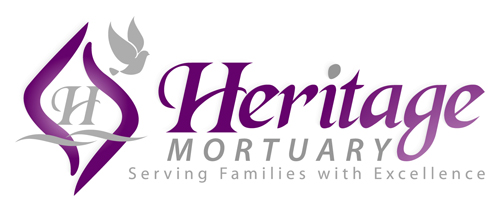 HERITAGE 2
Price: $14,500

                   Includes The following:
Basic Services of Funeral Director/Staff/Overhead - $2500 (non-declinable) 
Transportation of Remains - $400
Refrigeration - $150 (Weekly)
Embalming - $700
Dressing & Casketing - $400
Jessup Series Casket - $2495
2-HOUR CHAPEL VIEWING SERVICE - $530
3-HOUR CHAPEL FUNERAL SERVICE - $795
Register Book - $80  
Woven Blanket - $400
Service Personalization Fee - $500  
Media/Tech Fee - $400 (2 Services)
Dove Release - $400
Sprinter - $700 (4 Hours; $175 Each Additional Hour)
Hearse - $500  Funeral Escort - $500
Graveside Service - $450 
Flowers (Standard Casket & Standing Spray With Banner) - $600
Horse & Carriage - $3500 
Thank you, cards - $ 35 (25)
Pallbearer Gloves - $60 (6 Pairs)
Slideshow - $250 (No More Than 90 Photos and 3 Songs)
Prayer Cards - $100 (50)
Obtaining necessary permits and authorizations - $101
Permit Fee - $30    Regulatory Fee - $10  
Certified Death Certificate - $65 (2 Official Copies)

Itemized Price: $16,621
HERITAGE 1
Price: $13,500

                   Includes The following:
Basic Services of Funeral Director/Staff/Overhead - $2500 (non-declinable) 
Transportation of Remains - $400
Refrigeration - $150 (Weekly)
Embalming - $700
Dressing & Casketing - $400
Jessup Series Casket - $2495
2-HOUR CHAPEL VIEWING SERVICE - $530
3-HOUR CHAPEL FUNERAL SERVICE - $795
Register Book - $80  
Woven Blanket - $400
Service Personalization Fee - $500  
Media/Tech Fee - $400 (2 Services)
Dove Release - $400
Sprinter - $700 (4 Hours; $175 Each Additional Hour)
Hearse - $500  Funeral Escort - $500
Graveside Service - $450 
Flowers (Standard Casket & Standing Spray With Banner) - $600
The Last Mile - $1600 (*$400.00 extra for SNVC)
Thank you, cards - $ 35 (25)
Pallbearer Gloves - $60 (6 Pairs)
Slideshow - $250 (No More Than 90 Photos and 3 Songs)
Prayer Cards - $100 (50)
Obtaining necessary permits and authorizations - $101
Permit Fee - $30    Regulatory Fee - $10  
Certified Death Certificate - $65 (2 Official Copies)

Itemized Price: $14,721
Service Times Are: Mon- Fri: 10 am – 4 pm.  
Other Times Cost Extra
Service Times Are: Mon- Fri: 10 am – 4 pm.  
Other Times Cost Extra
Transportation note: Transportation from hospice facility/hospital/funeral home
 Individual under 250 lbs.
Transportation note: Transportation from hospice facility/hospital/funeral home for individuals under 250 lbs.
Package Prices May Be Upgraded But Cannot Be Changed to Lower The Price. If Any Items Are Removed From The Package, Pricing Reverts To The ITEMIZED PRICE. Additional Charges Apply For TAXES, HOUSE CALLS/2-MAN REMOVALS: $800, AFTER HOURS/WEEKENDS/HOLIDAYS: Starting At $525, BODY BAG: $100, Over 251 LBS: $100 per 50 lbs., and CLEANING FEES: $350. Debt/Credit Card Service Fee: 3.6%; Insurance Processing Fee: 7%. Prices Are Current As Of April 7, 2025, And Submit To Change Without Notice.
.
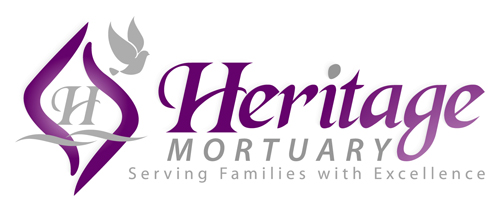 Address: 3610 North Rancho Drive
              Las Vegas, Nevada 89130
  Phone: (702) 852-1464
   Email: info@heritagemortuary.org
Website: heritagemortuary.org
CONDOLENCE CREMATION PACKAGE WITH
(SOUTHERN NEVADA VETERAN MEMORIAL CEMETERY URNMENT & URN) 
Price: $3,180
                   Includes The Following:
Professional Staff Service - $1,240
Transportation of Remains - $400/ Star & Stripes Urn - $280
Memorial Service w/2 Hours Chapel Time - $525
Cremation Fee - $550
Cremation Container - $95
Plastic Utility Urn - $75
Hearse - $500
Permit Fee - $30 /Regulatory Fee - $10
Certified Death Certificate - $39
Itemized Price:  $3,744.50
VETERAN CREMATION PACKAGE WITH 
(SOUTHERN NEVADA VETERAN MEMORIAL CEMETERY URNMENT & URN) 
Price: $2145.00
                   Includes The Following:
Professional Staff Service - $1,240
Transportation of Remains - $400
Cremation Fee - $550/ Star and Stripes Urn - $280
Cremation Container - $95 
Plastic Utility Urn - $75
Hearse - $500
Permit Fee - $30/Regulatory Fee - $10
Certified Death Certificate - $39
Itemized Price:  $3,219.50
Services: Monday thru Friday 9 am – 5 pm. 
             Any times after are additional
Include: $25.00 Fill Fee
Include: $25.00 Fill Fee
Transportation from hospice facility/hospital/funeral home 
Individual under 250 lbs.
Transportation from hospice facility/hospital/funeral home 
Individual under 250 lbs.
VETERAN COMPASSION CREMATION PACKAGE
(SOUTHERN NEVADA VETERAN MEMORIAL CEMETERY URNMENT & URN) 
Price: $5,780
                   Includes The following:
Professional Staff Service - $2,480
Transportation of Remains - $400
Embalming - $700
Dressing & Casketing - $400
Casket Rental Allowance w/insert- $1,500 
Funeral Service (w/3 Hours Chapel Time) - $525
Cremation Fee - $550 / Stars and Stripes Urn - $280
Cremation Container - $95                    / Hearse - $400
Register Book - $80
Woven Blanket - $300
Plastic Utility Urn - $75
Permit Fee - $30 / Regulatory Fee - $10
Certified Death Certificate - $39
Itemized Price: $7,864
VETERAN CHERISHED MEMORIES FUNERAL PACKAGE
(SOUTHERN NEVADA VETERAN MEMORIAL CEMETERY INTERMENT) 
Price: $7045.00  
                   Includes The following:
Professional Staff Service - $2,480
Transportation of Remains - $400
Embalming - $700/Dressing & Casketing - $400
Jessup Casket - $2,295 / Pallbearer Gloves - $60
Viewing Service (w/2 Hours Chapel Time) - $525
Funeral Service (w/2 Hours Chapel Time) - $525
Hearse - $500/ Funeral Escort $400
Graveside Service - $400
Register Book - $80
Woven Blanket - $300
Permit Fee - $30 / Regulatory Fee - $10
Certified Death Certificate - $39
Itemized Price: $9,544
Colors: Red, Blue, or Sliver
Include: $25.00 Fill Fee
Transportation from hospice facility/hospital/funeral home Individual under 250 lbs.
Transportation note: Transportation from hospice facility/hospital/funeral home Individual under 250 lbs.
Services: Monday thru Friday 9 am – 5 pm. Any times after are additional.
Services: Monday thru Friday 9 am – 5 pm. Any times after are additional.
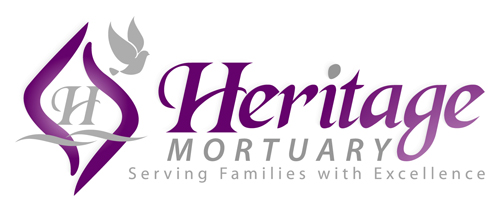 Package Prices May Be Upgraded But Cannot Be Altered To Lower The Price. If You REMOVE ANYTHING FROM THE PACKAGE; YOU START With The ITEMIZED PRICE. Additional Charges Apply For TAXES, HOUSECALLS/2-MAN REMOVALS: $800, AFTER HOURS/WEEKENDS/HOLIDAYS: Start at $525, BODYBAG: $100, Over 251 LBS: $100 every 50 lbs., and CLEANING FEES: $350. ATM/Credit Cards Service Fee: 3.6%; Insurance Processing Fee: 7% Current As of 1 JAN 2024.
Address: 3610 North Rancho Drive
              Las Vegas, Nevada 89130
  Phone: (702) 852-1464
   Email: info@heritagemortuary.org
Website: heritagemortuary.org
VETERAN HERITAGE 2              
    (SOUTHERN NEVADA VETERAN MEMORIAL CEMETERY INTERMENT) 
Price: $13,500
                   Includes The following:
Professional Staff Service - $2,480
Transportation of Remains - $400
Embalming - $700/Dressing & Casketing - $400
Jessup Series Casket - $2295
Viewing Service (w/2 Hours Chapel Time) - $525
Funeral Service (w/2 Hours Chapel Time) - $525
Hearse - $500
Sprinter - $700
Graveside Service - $450
Register Book - $80
Woven Blanket - $300
Flowers (Casket & Standing Spray) $550.60 
Permit Fee - $30
Regulatory Fee - $10
Certified Death Certificate (2) - $64
Horse & Carriage  - $3500 
Funeral Escort - $400
Dove Release - $400
Thank you, cards - $ 25
   Pallbearer Gloves - $60
   Prayer Cards (50) - $87.50
Slideshow or Live Stream - $250
Itemized Price: $14,732.10
VETERAN HERITAGE 1
(SOUTHERN NEVADA VETERAN MEMORIAL CEMETERY INTERMENT)
Price: $12,900
                   Includes The following:
Professional Staff Service - $2,480
Transportation of Remains - $400
Embalming - $700 Dressing & Casketing - $400
Jessup Series Casket - $2295
Viewing Service (w/2 Hours Chapel Time) - $525
Funeral Service (w/2 Hours Chapel Time) - $525
Hearse - $500
Sprinter - $700
Graveside Service - $450
Register Book - $80
Woven Blanket - $300
Flowers (Casket & Standing Spray) $550.60 
Permit Fee - $30
Regulatory Fee - $10
Certified Death Certificate (2) - $64
The Last Mile - $2000 (*$400.00 extra for SNVC)
Funeral Escort - $400
Dove Release - $400
Thank you, cards - $ 25
Prayer Cards (50) - $87.50
Pallbearer Gloves - $60
Slideshow or Live Stream - $250

Itemized Price: $13,232.10
Transportation from hospice facility/hospital/funeral home 
Individual under 250 lbs.
Transportation from hospice facility/hospital/funeral home Individual under 250 lbs.
Monday thru Friday 9 am – 5 pm. Any times after are additional.
Monday thru Friday 9 am – 5 pm. Any times after are additional.